ZF EngineeringCompany presentation
25-09-2024 l EDEDC l ZF Engineering
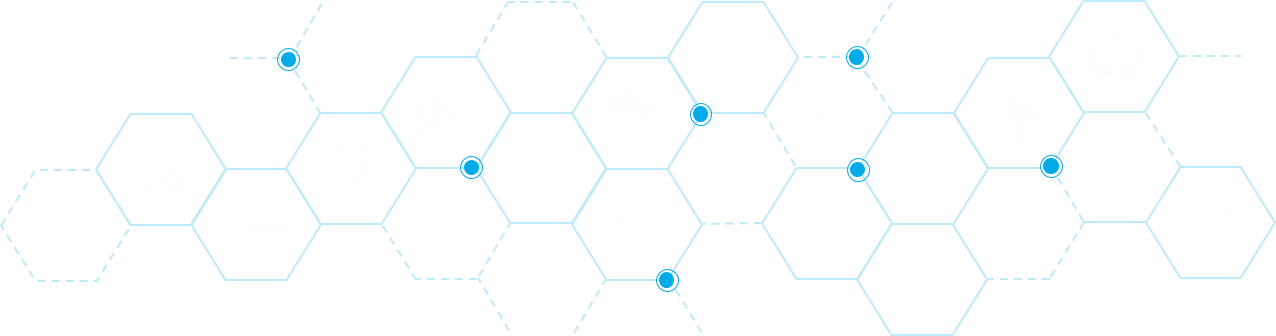 Agenda
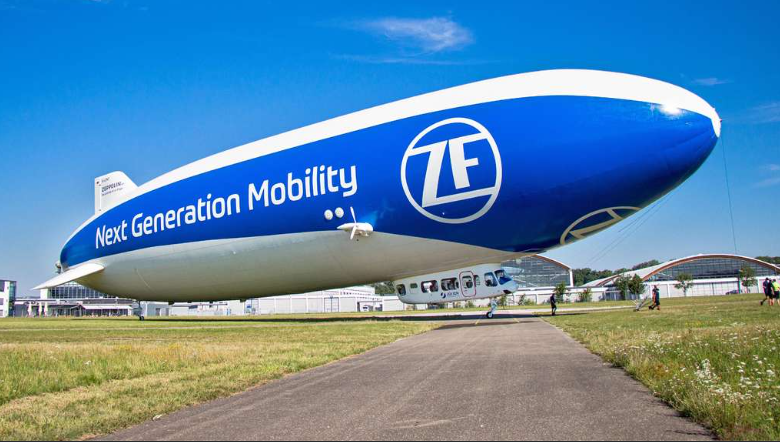 ZF company

 ZF Engineering Plzeň s.r.o.

 ZF Engineering Plzeň s.r.o. – branch in Zlin

 Projects and cooperation

 Company culture

 Future cooperation

 Questions
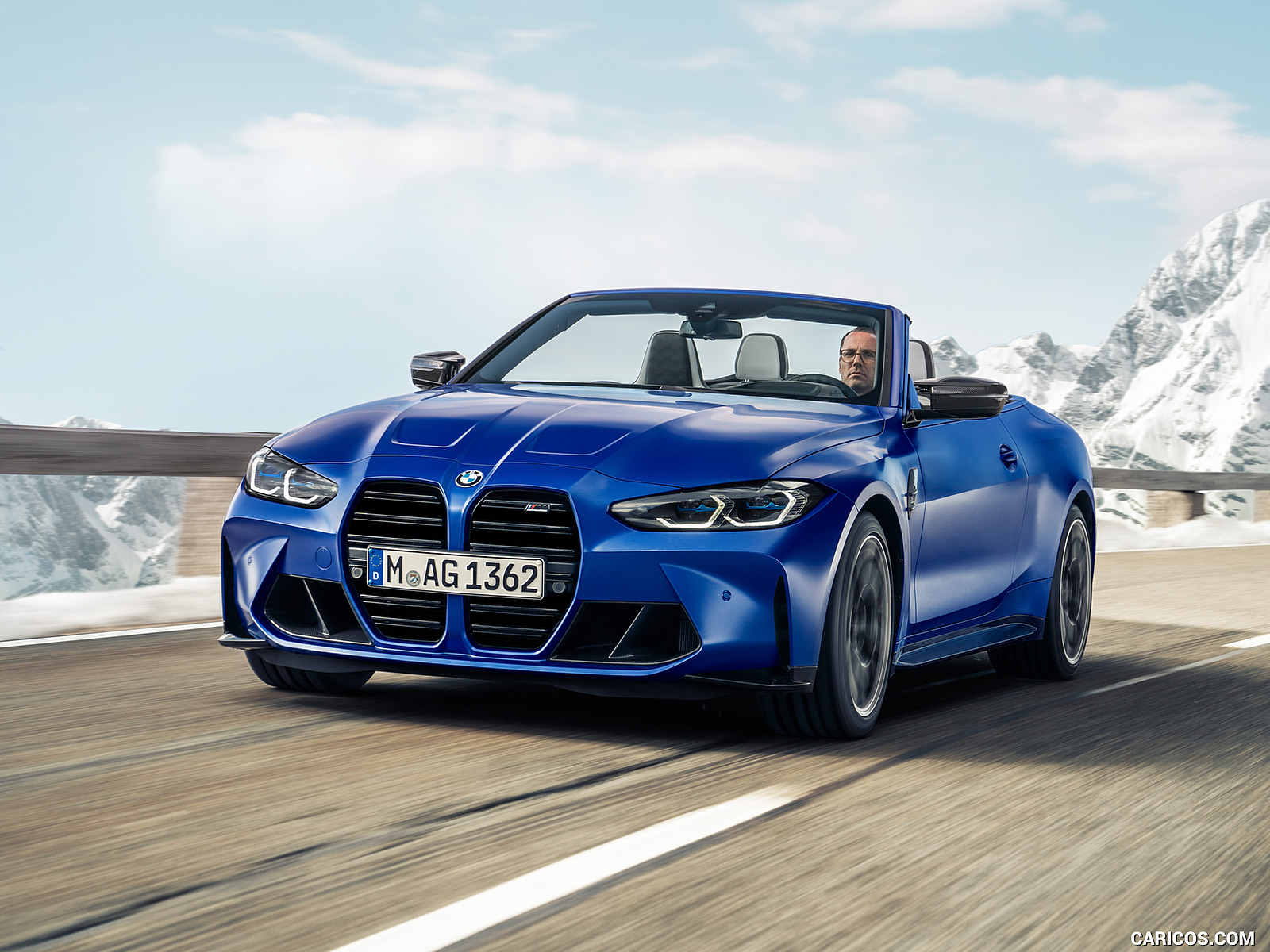 ZF Engineering
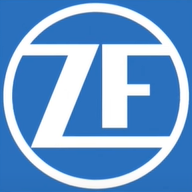 ZF Milestones
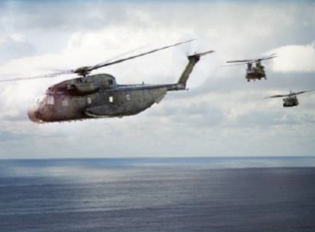 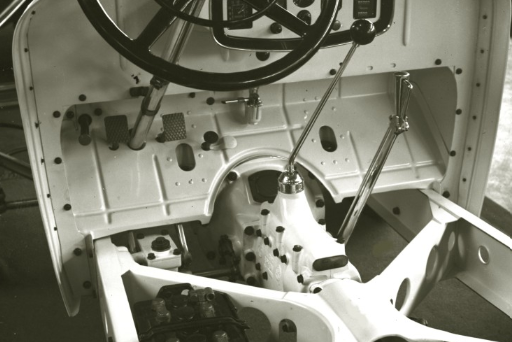 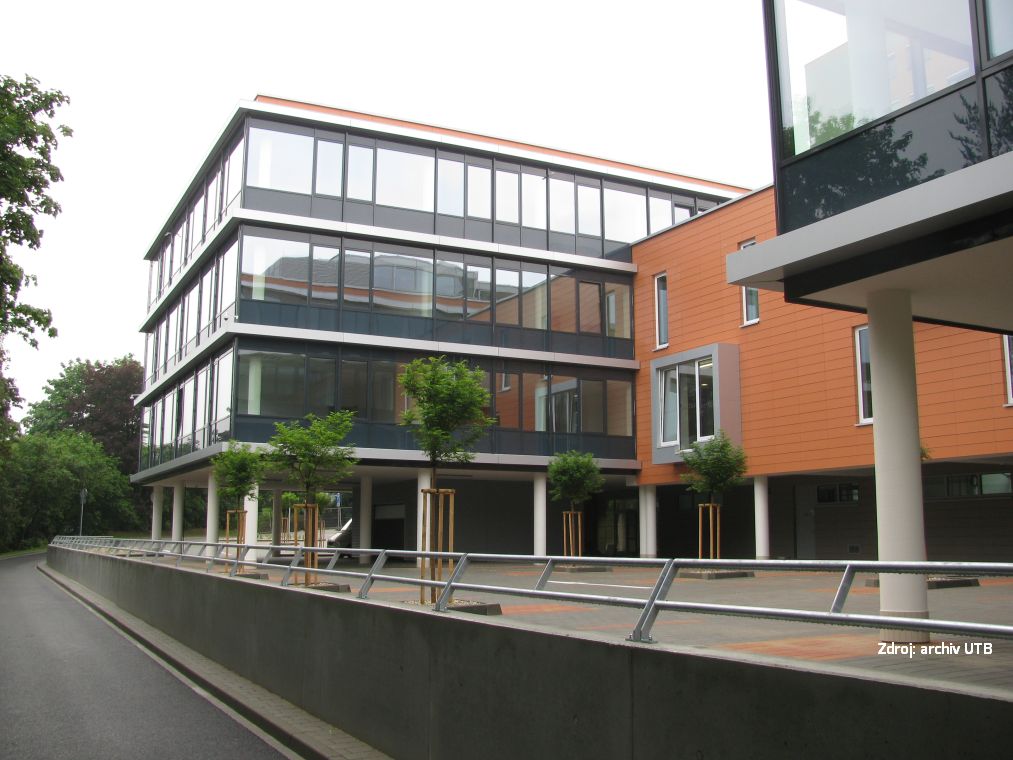 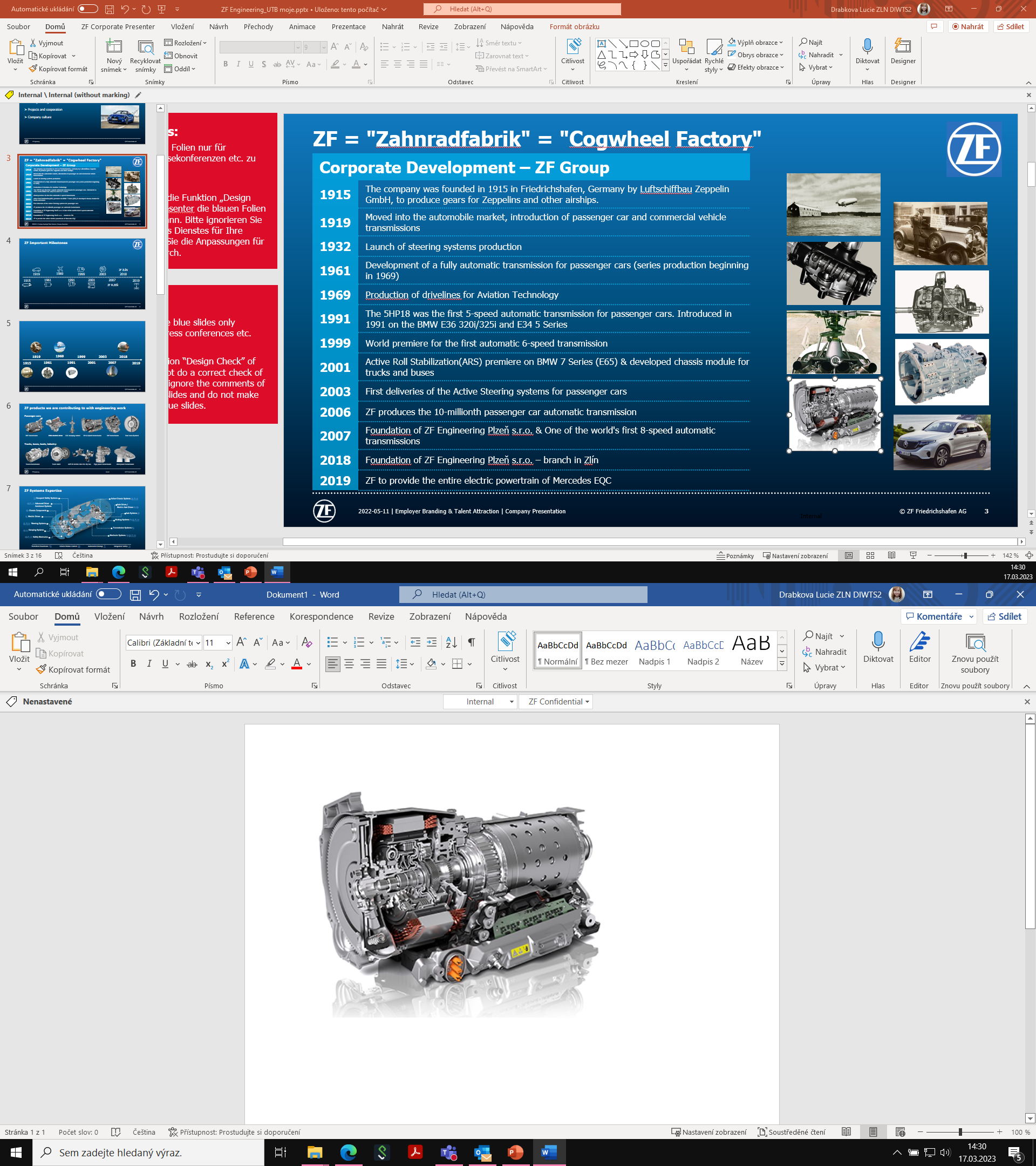 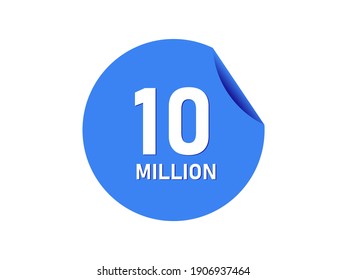 1969
2018
1999
1925
2006
1915
2001
1961
1991
2019
2007
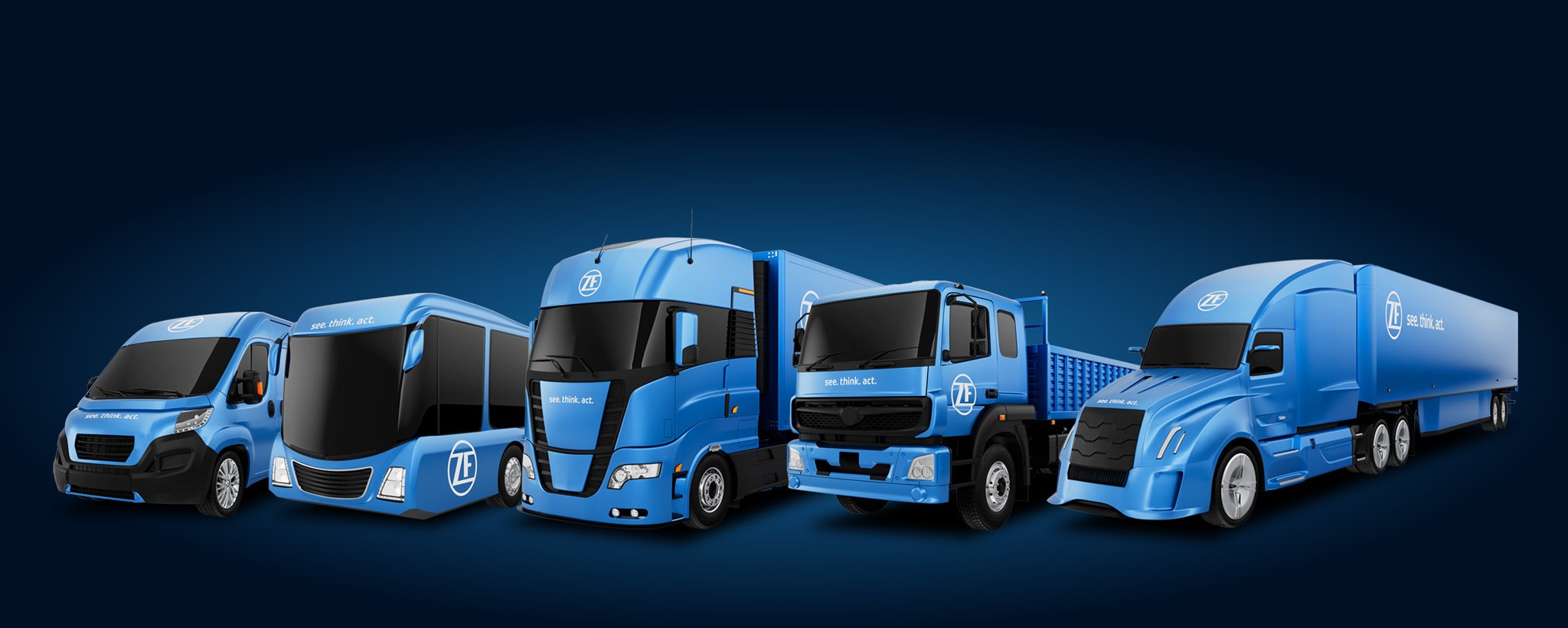 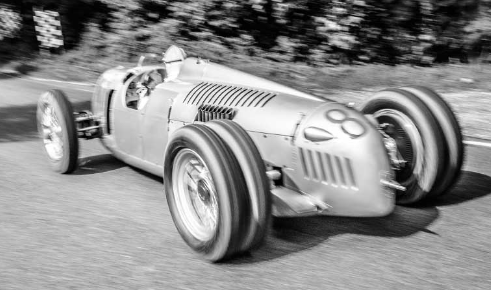 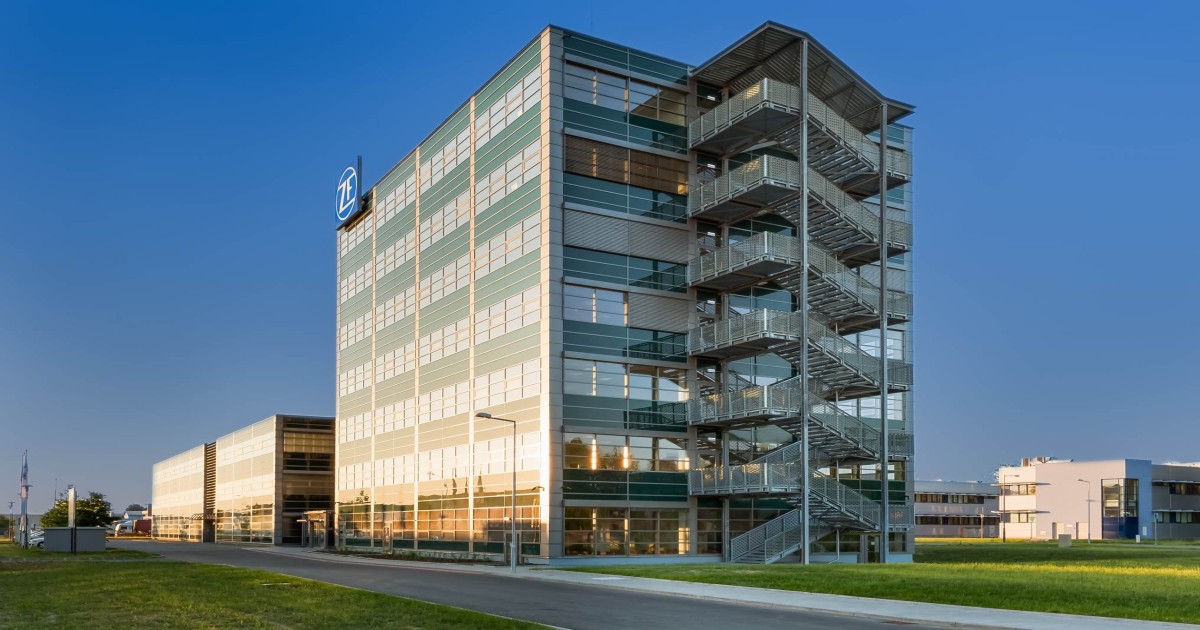 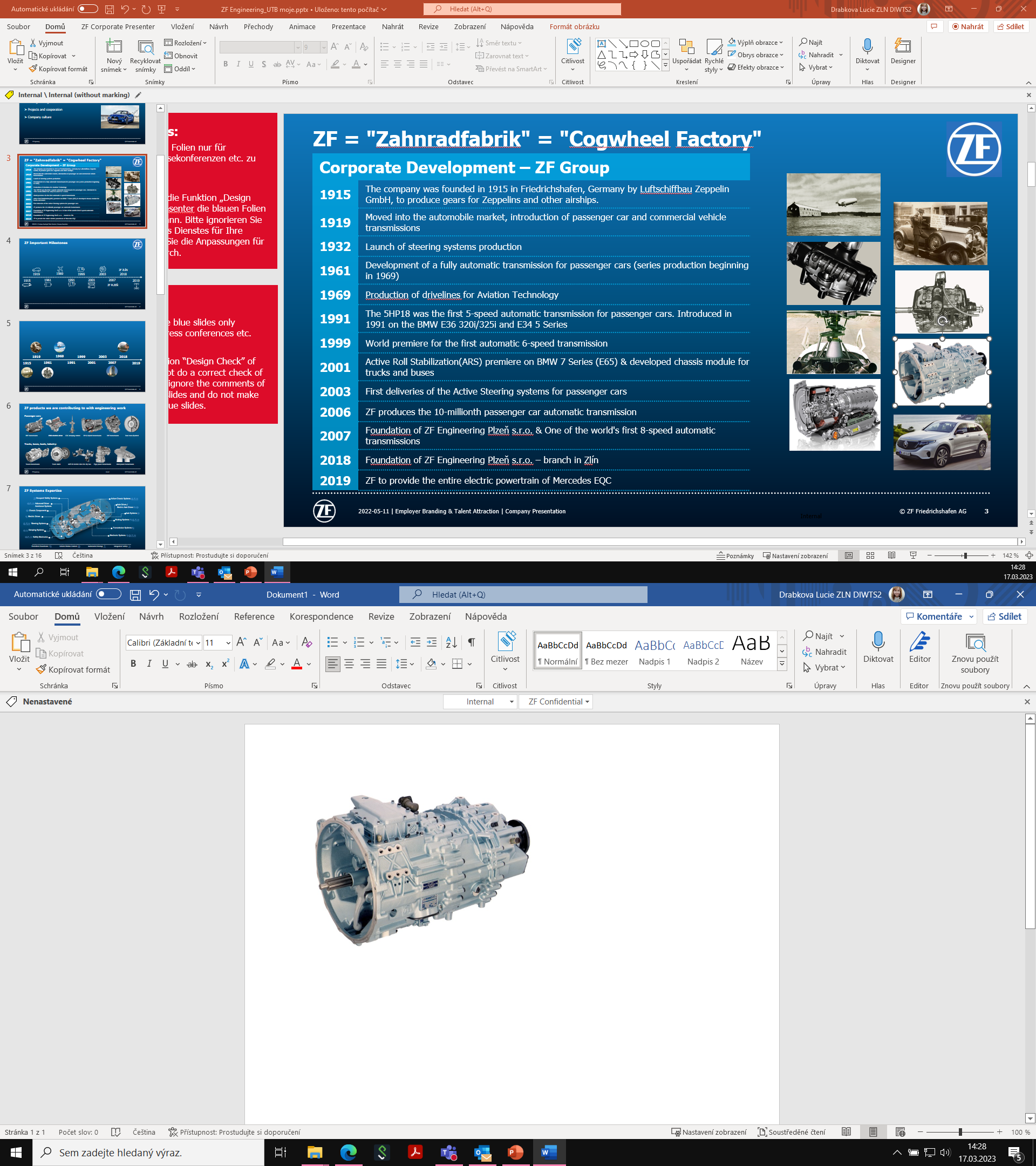 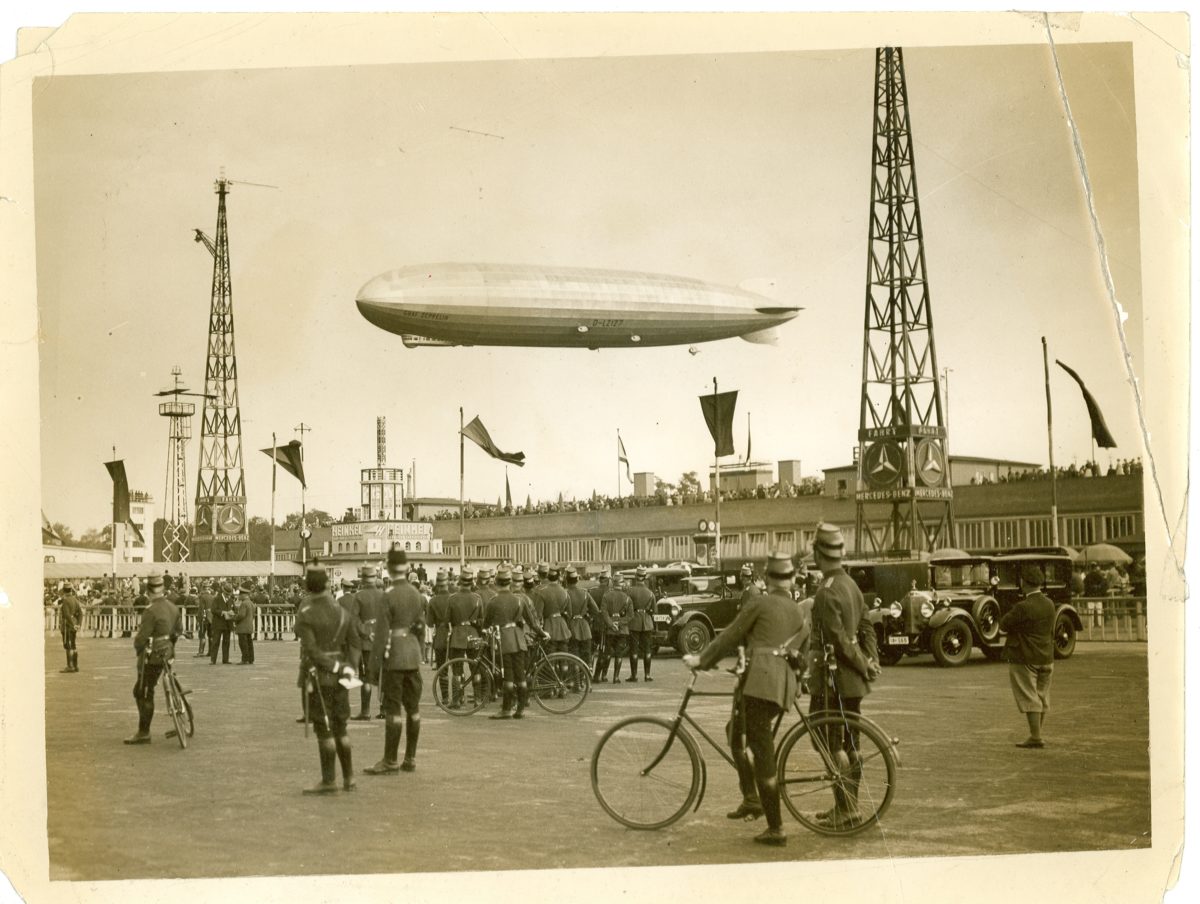 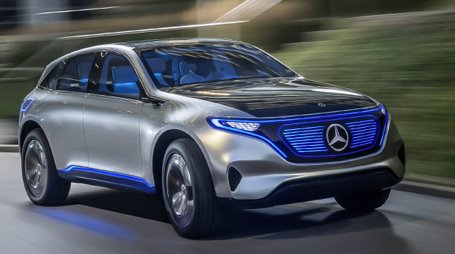 3
ZF products we are contributing to with engineering work
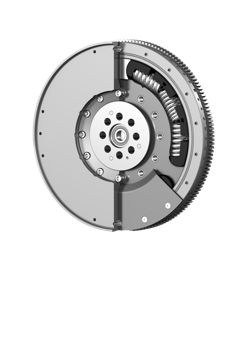 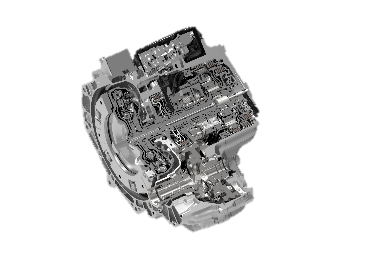 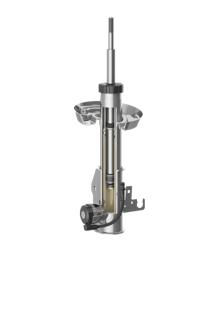 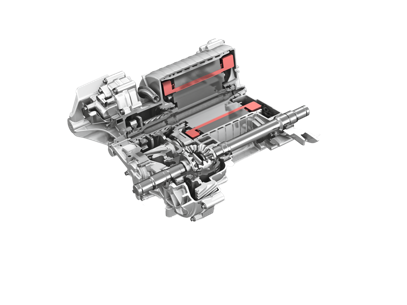 Passenger cars:
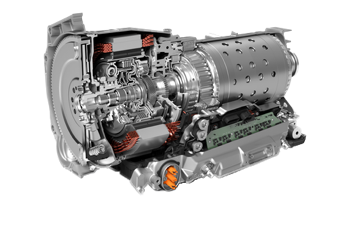 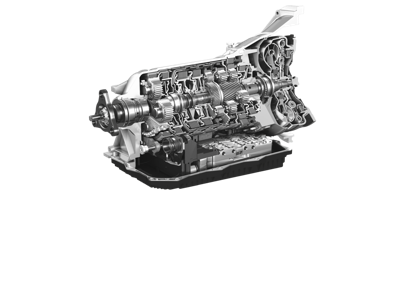 8HP transmission                      EVD electric drive      CDC damping control       8P4G Hybrid transmission           9HP transmission             Dual mass flywheel
Trucks, buses, boats, industry:
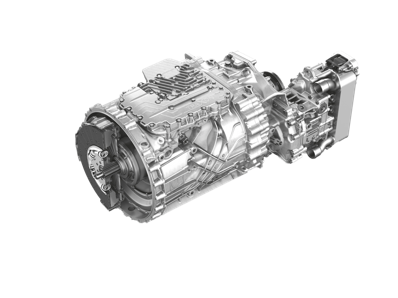 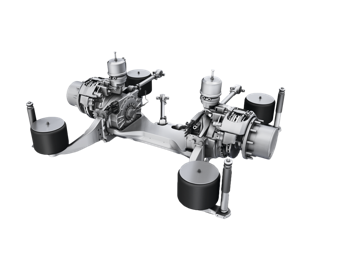 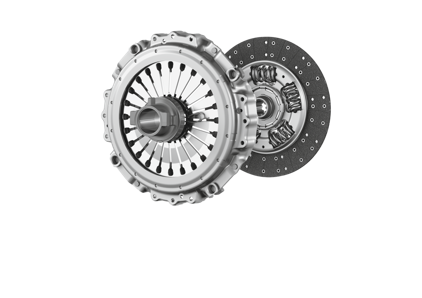 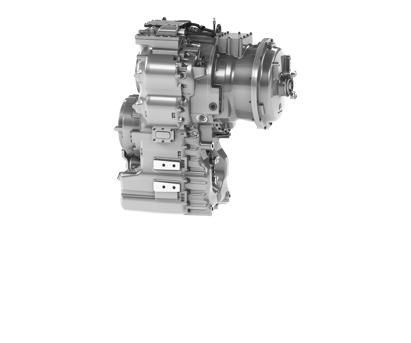 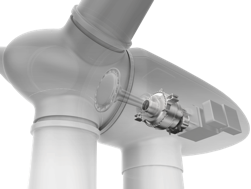 Traxon transmission                         Truck clutch               AVE130 electric drive for city bus      Ergo power transmission           Wind power transmission
ZF Engineering
[Speaker Notes: 5.4.21 - Replace heli by wind power transmission
Replace / modify pictures for blue background]
ZF Systems Expertise
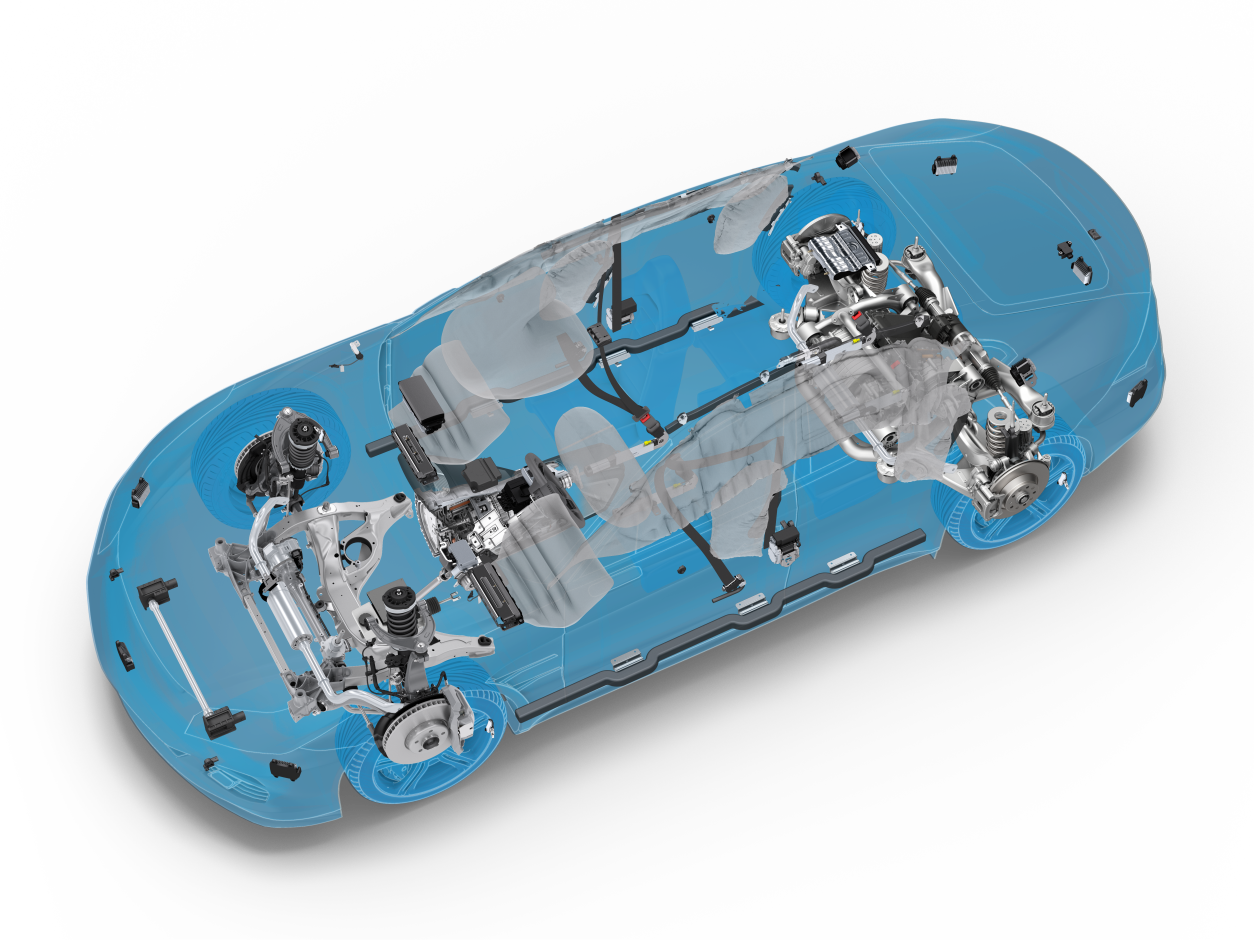 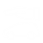 Occupant Safety Systems
Active Chassis Systems
Advanced Driver 
Assistance Systems
Axle Drives / 
Electric Axle Drives
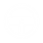 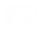 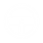 Chassis Components
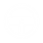 Axle Systems
Electric Drives
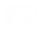 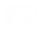 Braking Systems
Steering Systems
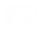 Transmission Systems
Damping Systems
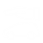 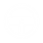 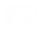 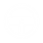 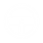 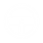 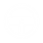 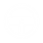 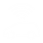 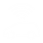 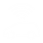 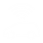 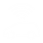 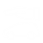 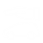 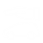 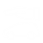 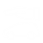 Electronic Systems
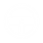 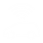 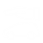 Safety Electronics
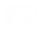 Electrified Powertrain:
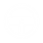 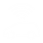 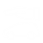 Vehicle Motion Control:
Automated Driving:
Integrated Safety:
2022-05-11 | Employer Branding & Talent Attraction | Company Presentation
5
ZF locations in the Czech Republic in 2021: 3614 employees
5 ZF Automotive Czech s.r.o. 
Frýdlant
POLAND
8 ZF Chassis Systems Žatec s.r.o. 
Žatec
9 ZF Electronics Klášterec s.r.o. 
Klášterec nad Ohří
6 ZF Automotive Czech s.r.o.
Jablonec nad Nisou
7 ZF Passive Safety Czech s.r.o.
Stará Boleslav
Praha
1 ZF Engineering Plzeň s.r.o.
3 ZF Openmatics s.r.o.
Plzeň
10 CVS office
 Praha
2 ZF Engineering Plzeň s.r.o.
Zlín
4 ZF Staňkov s.r.o.
Staňkov
Brno
GERMANY
11 CVS office
Brno
AUSTRIA
SLOVAKIA
2022-03-18 l DIWT l ZF Engineering Plzeň
[Speaker Notes: Update 21-01-2022: Marta Surowiec does not have the info yet and she instructed us not to share these numbers externally.]
Key Figures – Locations
North America 
Locations: 41
Employees: 34,027
Asia-Pacific
Locations: 42
Employees: 25,168
Europe
Locations: 95 Employees: 92,393
Africa
Locations: 3
Employees: 596
South America
Locations: 7
Employees: 5,365
Worldwide Presence – Production, Development, Sales and Service
2022-03-18 l DIWT l ZF Engineering Plzeň
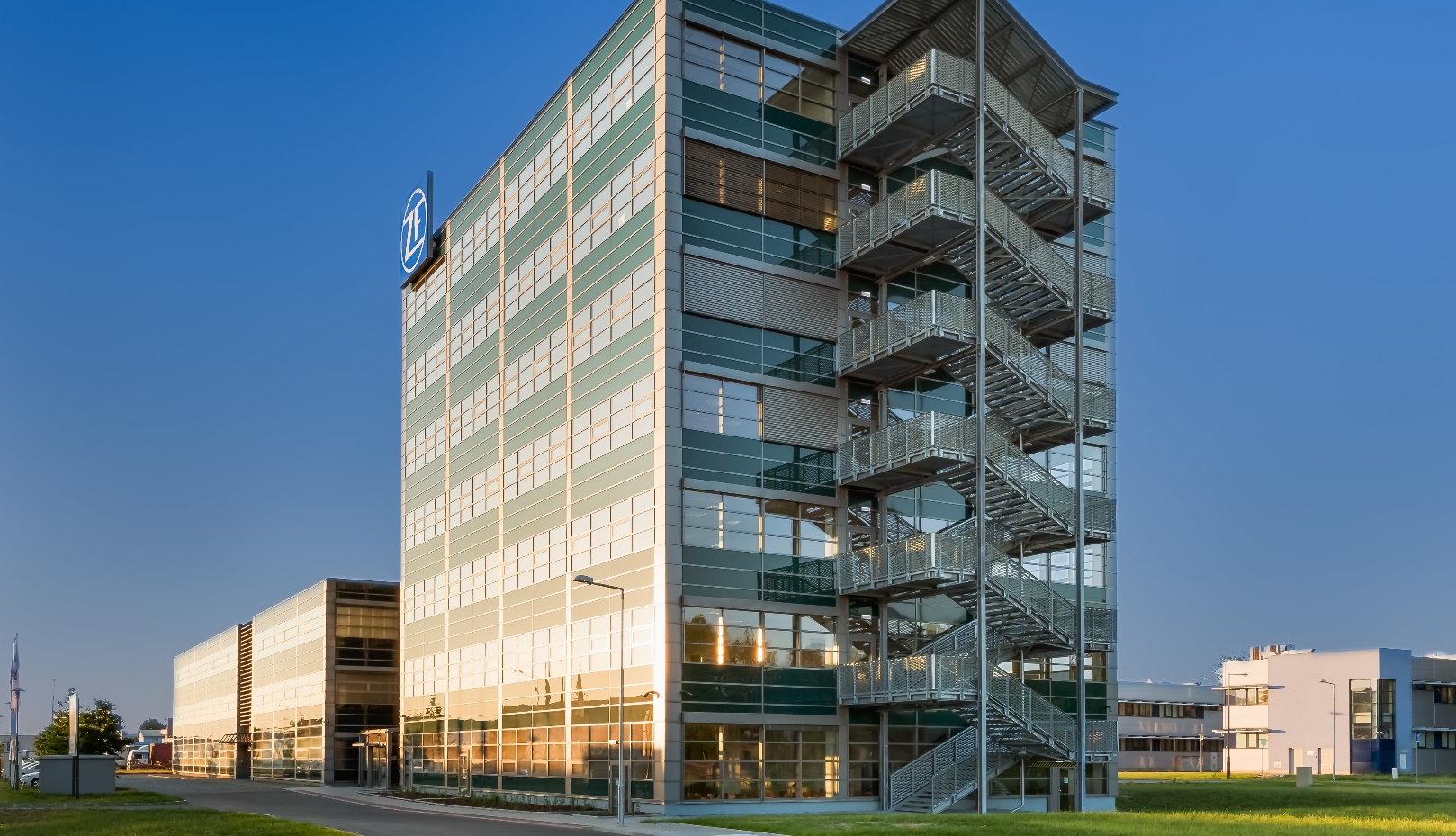 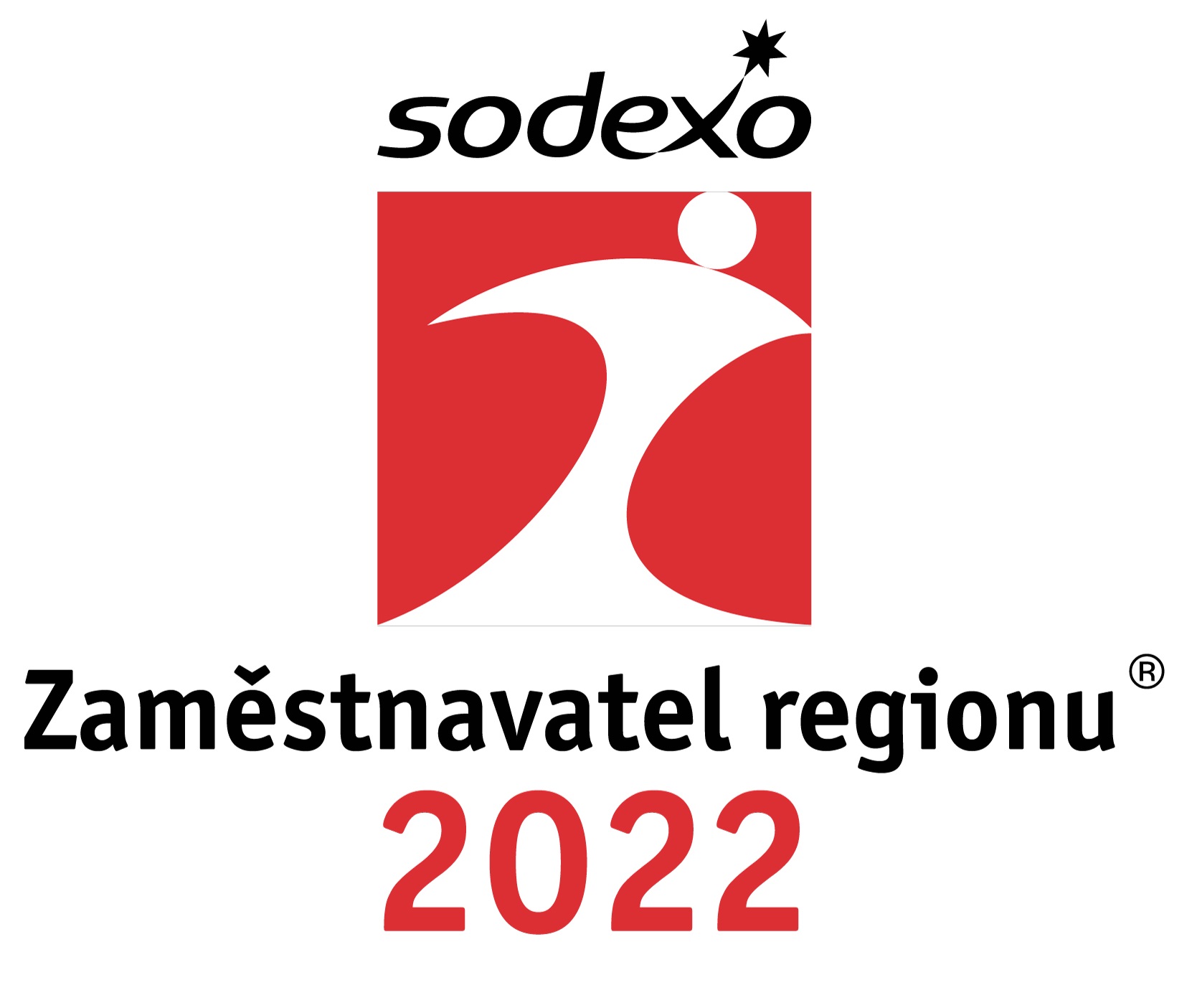 ZF Engineering Plzeň s.r.o.
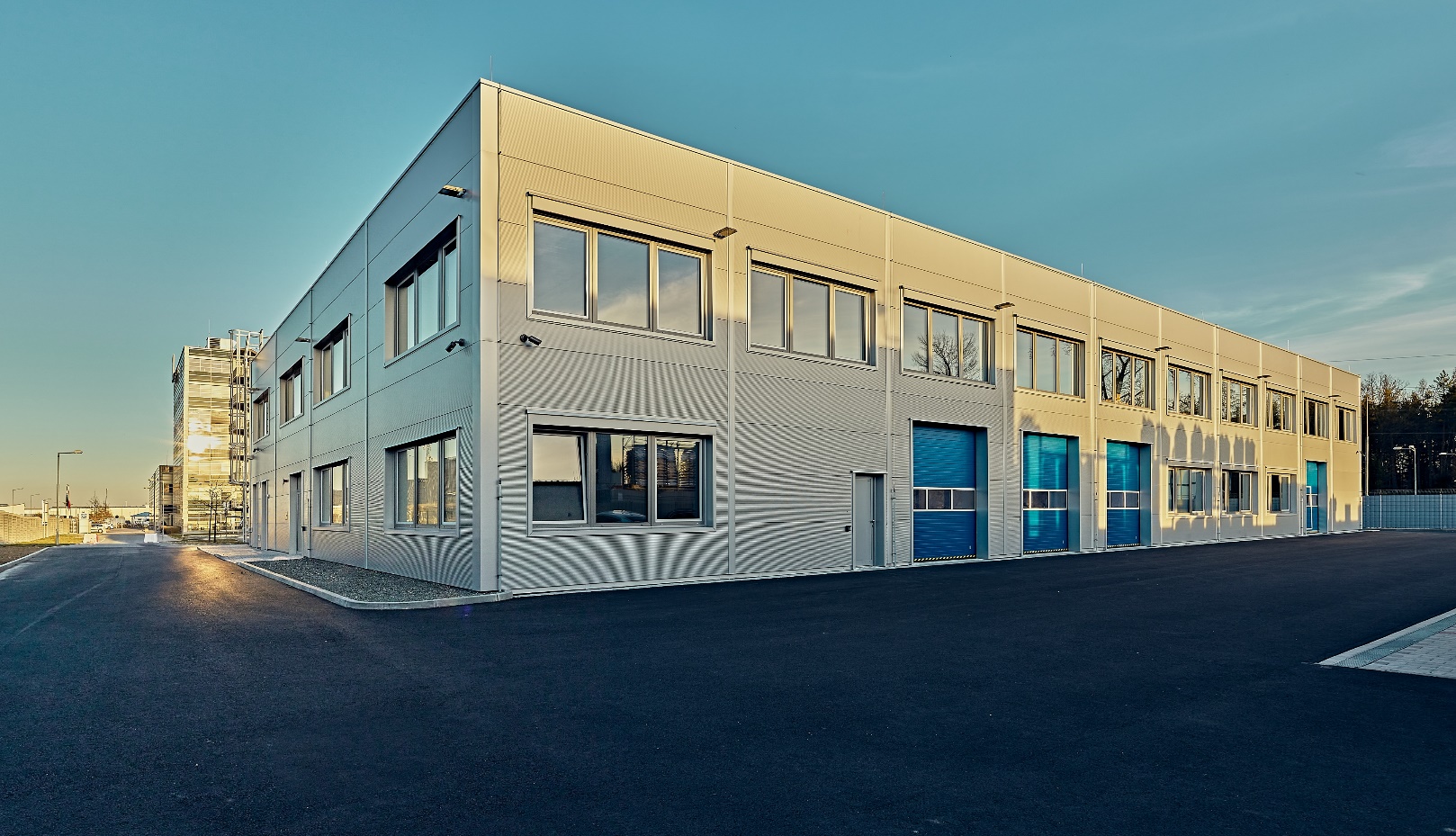 2022-03-18 l DIWT l ZF Engineering Plzeň
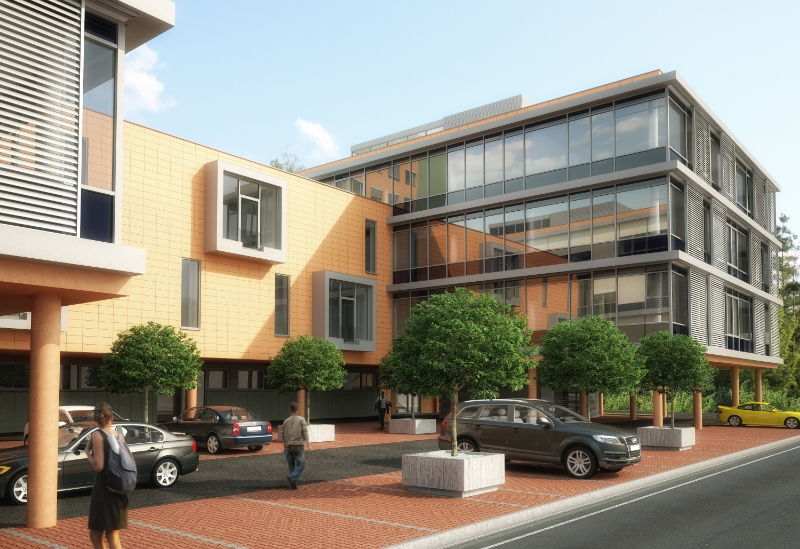 Zlín branch office
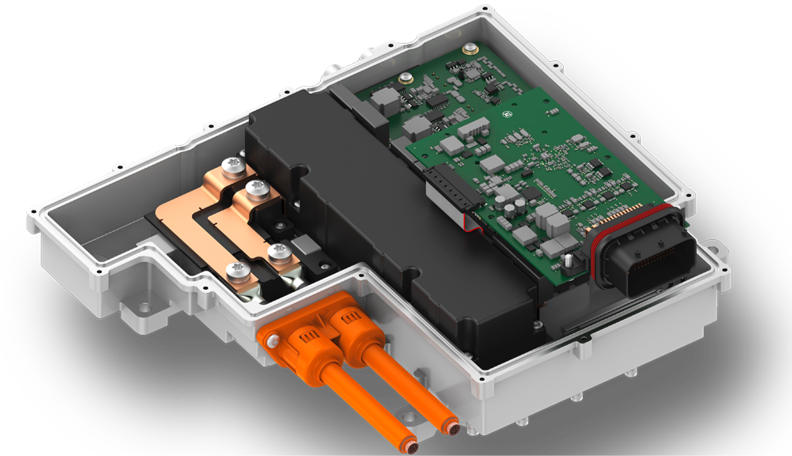 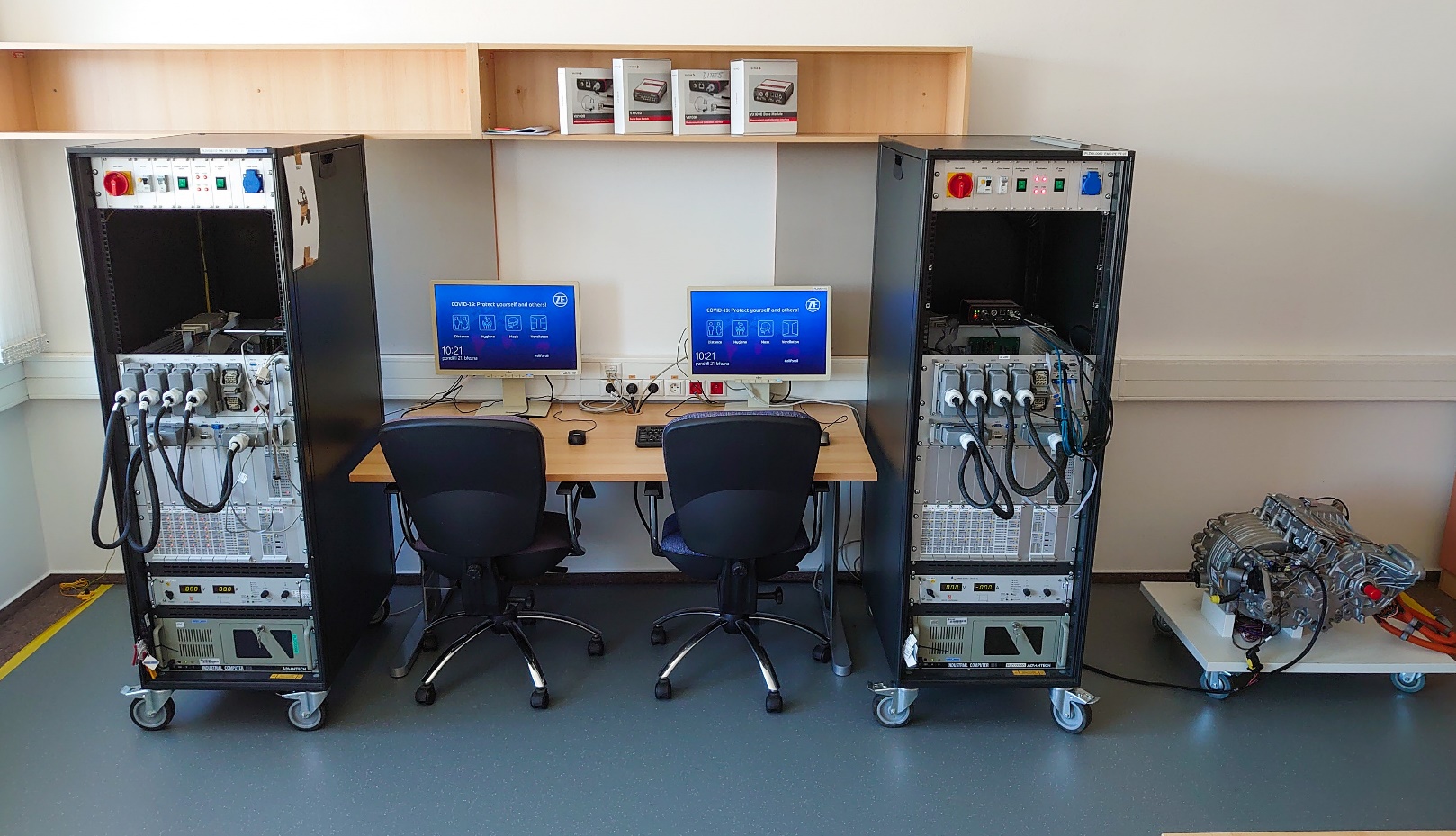 2022-03-18 l DIWT l ZF Engineering Plzeň
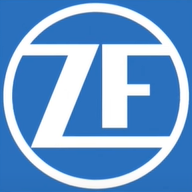 Company culture
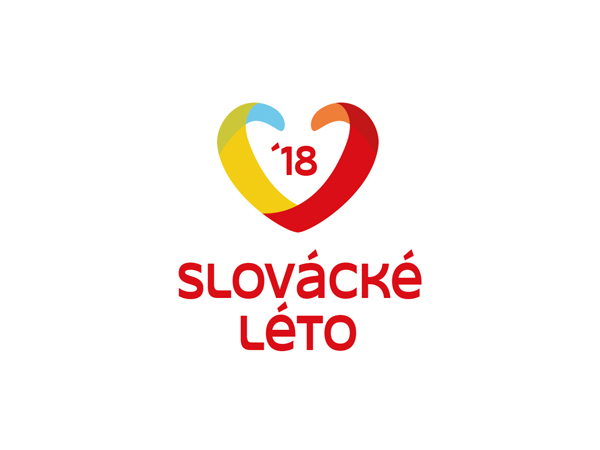 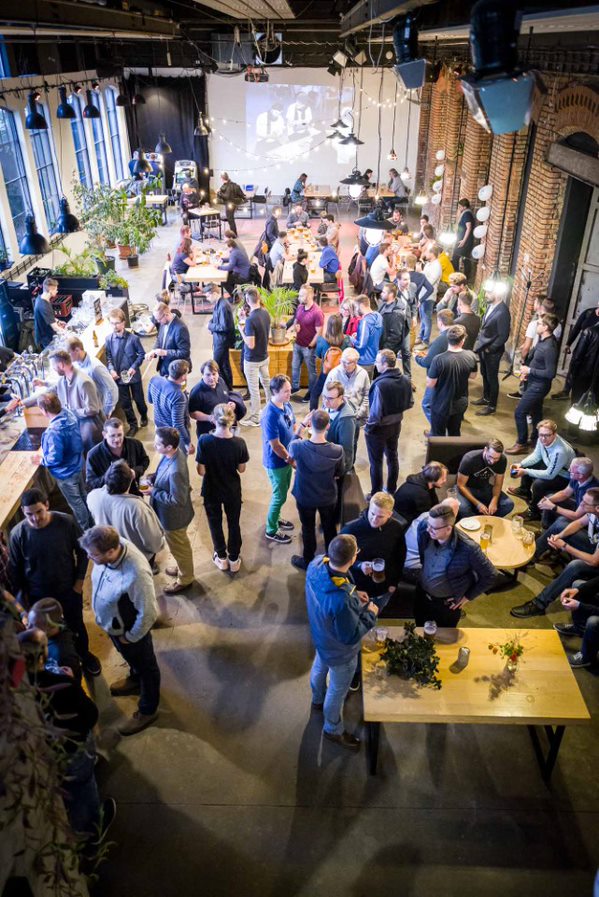 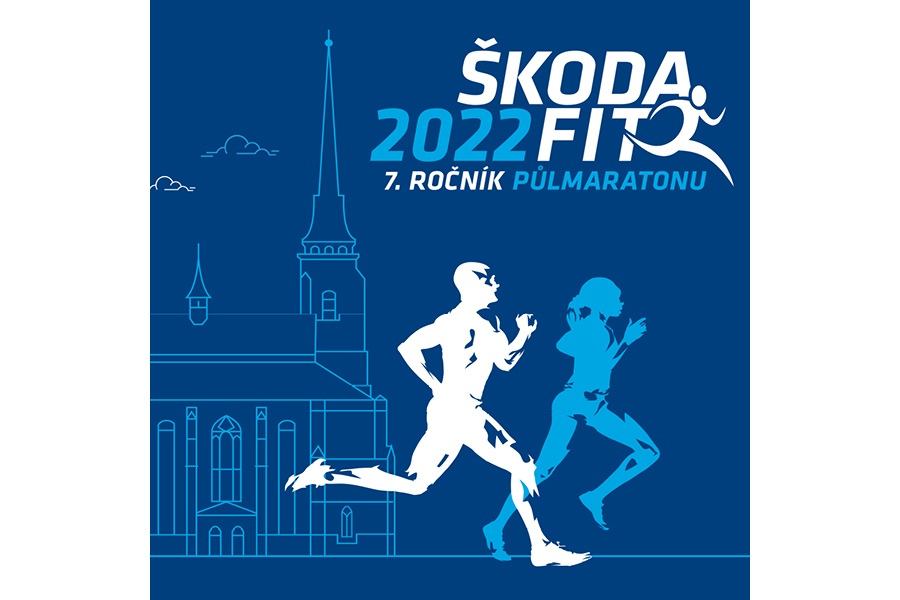 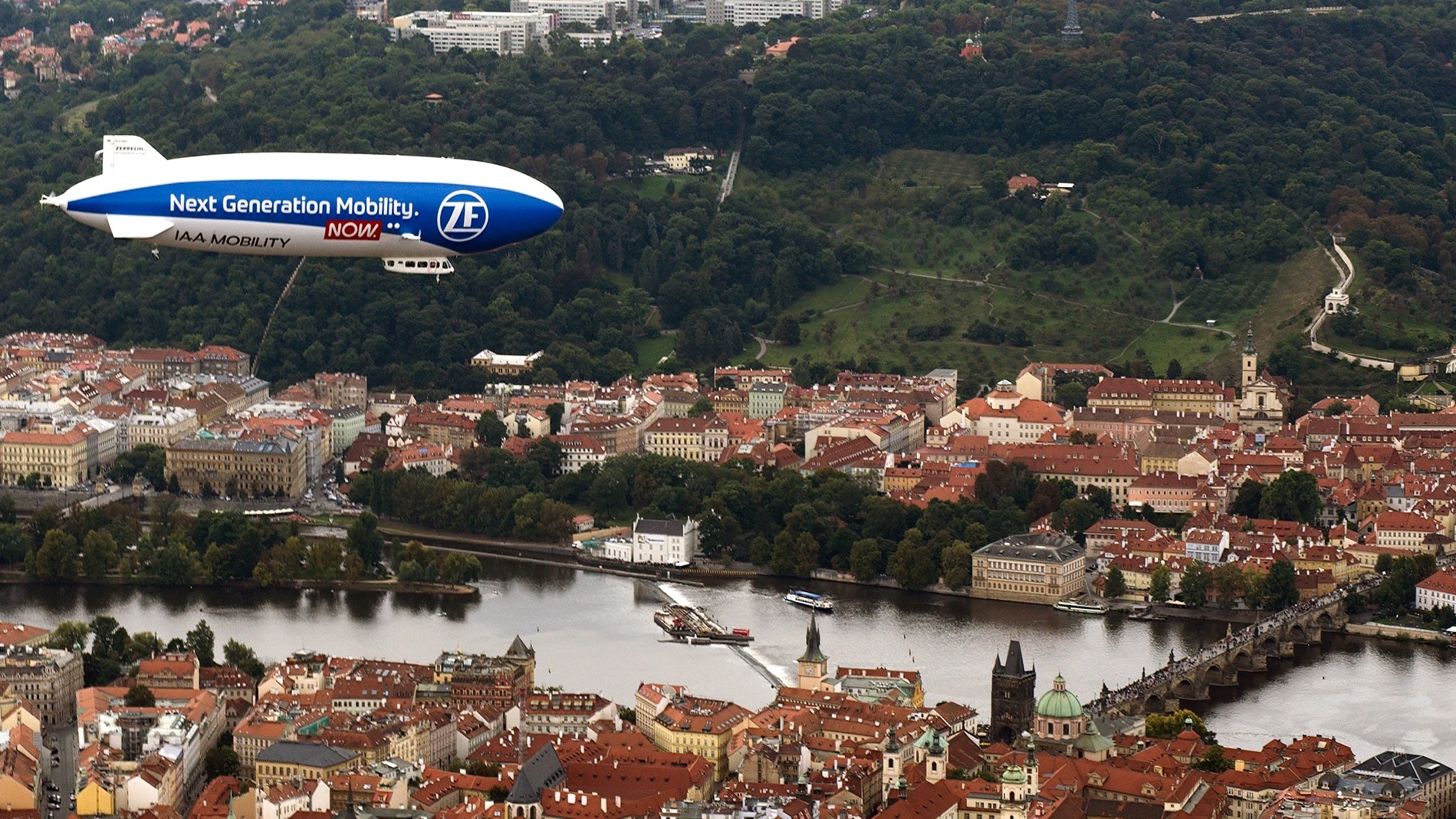 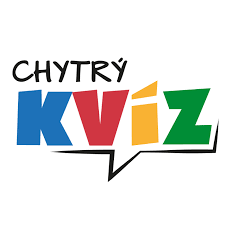 2023-03-17 l DIWTS l ZF Engineering Plzeň presentation
Partnership
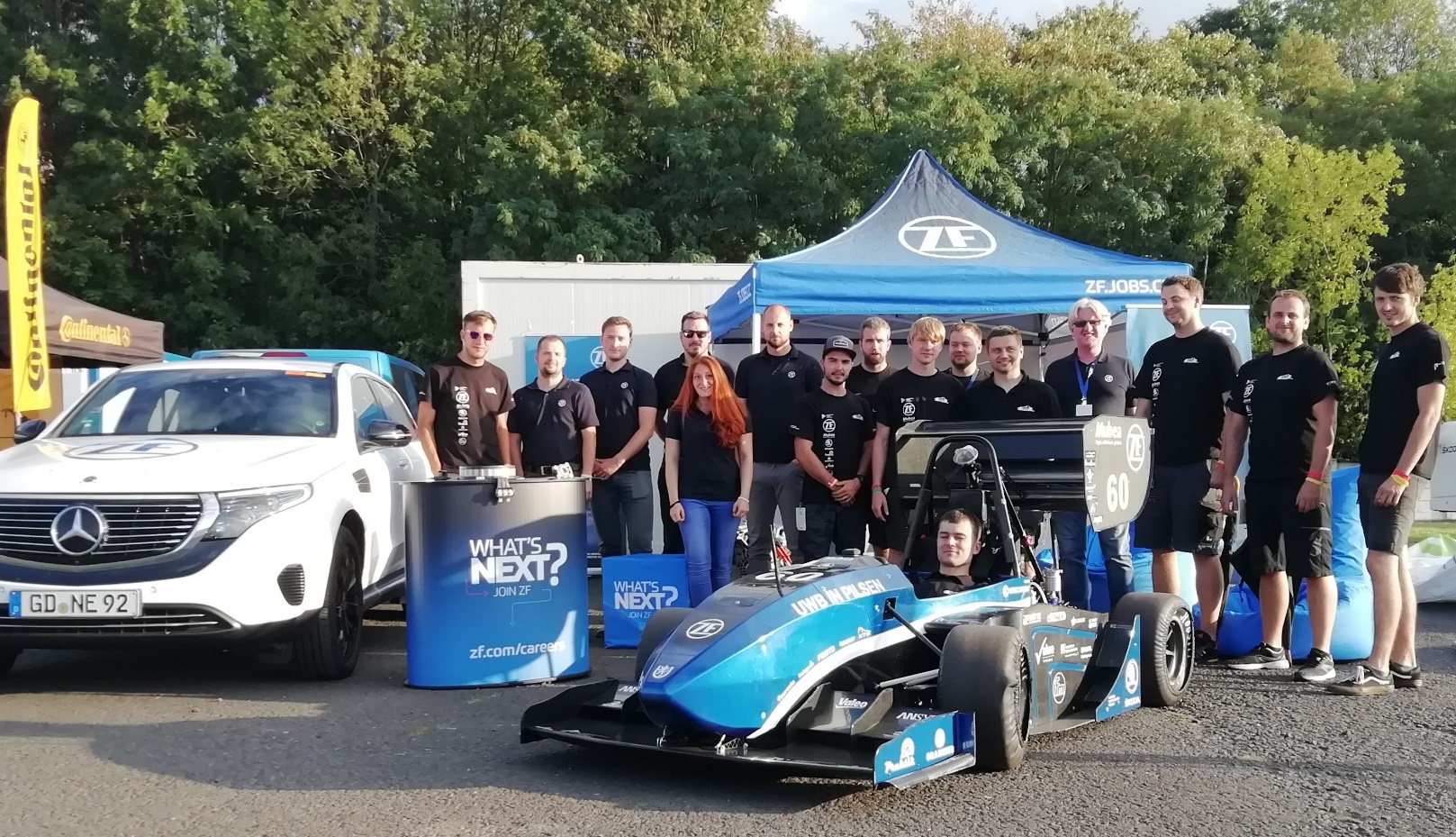 Partnership and cooperation with students racing car teams

Partner of UTB Robo-games

Partner of „Soutěž Studentské tvůrčí a odborné činnosti (STOČ)“

Diploma & bachelor thesis - Actually 2 UTB students are working on bachelor thesis in cooperation with ZF
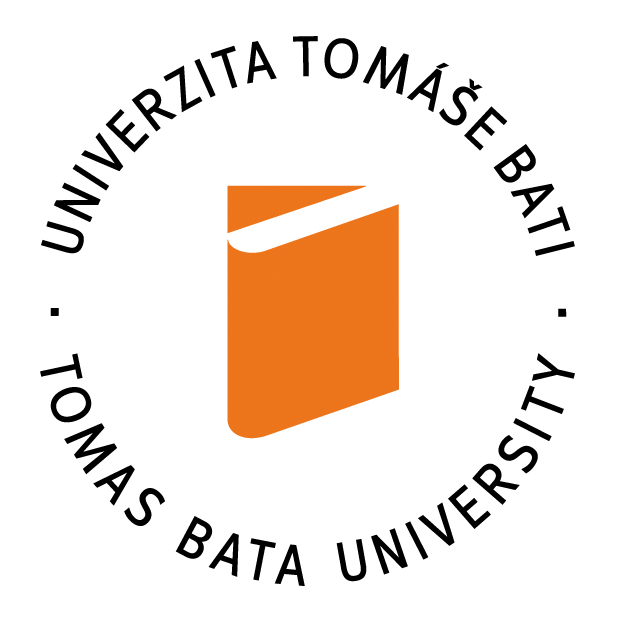 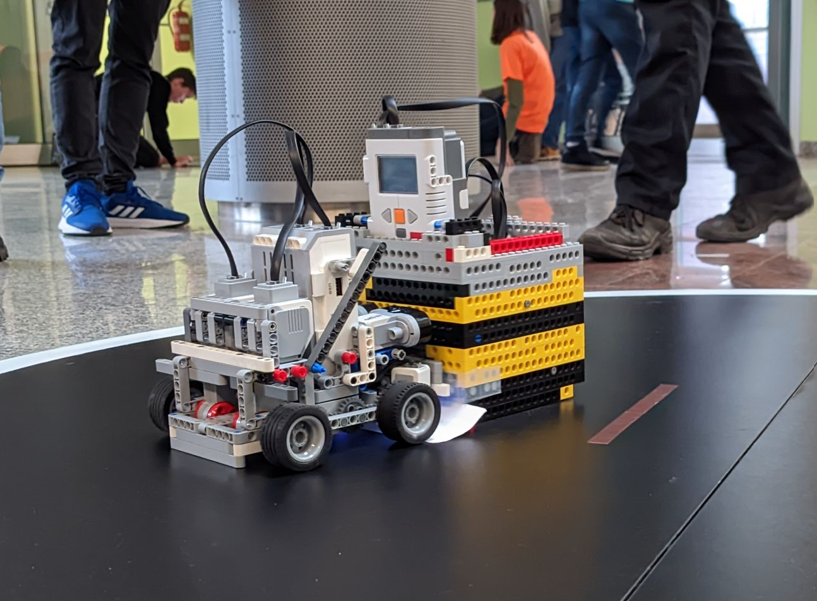 2020-05-25 | DIT | ZF Engineering Plzeň Company Presentation 2020 v2
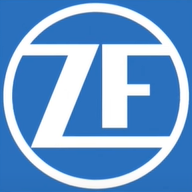 Bachelor & diploma thesis
Bachelor thesis

Kvantová výpočetní síla v AI: VQE jako nástroj pro optimalizaci generativních adversariálních sítí

Analýza rizik a hodnocení hrozeb v automobilovém průmyslu


Diploma thesis

Aplikace pro správu paměťových bloků v řídících jednotkách elektrického pohonu

Aplikace pro návrh a řešení elektrických obvodů


… in case of any interest, ZF is open to support students with other topics for bachelor & diploma thesis …
2023-03-17 l DIWTS l ZF Engineering Plzeň presentation
Q&A

Thanks for your attention
ZF Engineering
Appendix – links to promo videos
We are ZF (mobility balance)
https://youtu.be/WG5alw_AR7U


History of ZF (EN)
https://youtu.be/pu7MucFowSg
The ZF History - ZF

ZF e-mobility
https://youtu.be/rZS9N0BAH-0
https://youtu.be/IWnKAoVedv0
		
ZF race (DE)
https://youtu.be/XQTIiFcjHh8


ZF Czech republic (CZ)
https://youtu.be/EI3AvddLQqY?list=RDCMUCKFB9w8mLD5DcSqnYY7bVzg

ZF Pilsen & Zlin
https://youtu.be/isUQDkQ9D1k
https://youtu.be/pCKPFO-wJNo
ZF Engineering